רבייה בעולם החי והצומח
רבייה בעולם החי והצומח
רבייה זוויגית
)מינית(
רבייה אל-זוויגית
)אל-מינית(
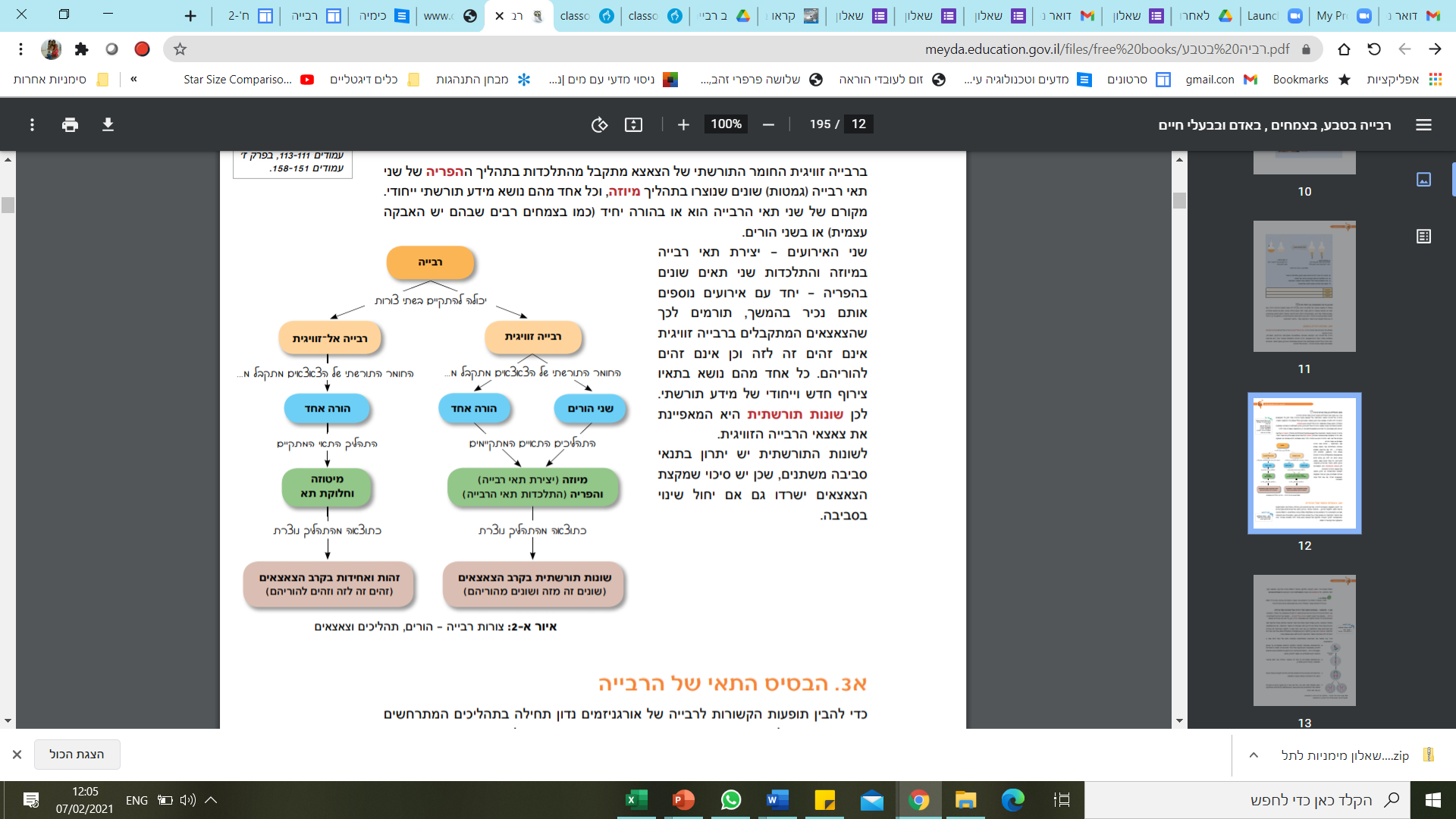 מיטוזה — הבסיס התאי של רבייה אל־זוויגית ושל גדילה 

שני תהליכים מרכזיים בחייהם של אורגניזמים רב־תאיים מבוססים על תהליך המיטוזה: 
גדילה — תוספת של תאים לגופם 
רבייה אל־זוויגית — תוספת של פרטים לאוכלוסייה. באורגניזמים חד־תאיים חלוקת תא משמעותה רבייה, שכן כל תא הוא אורגניזם עצמאי.
תהליך המיטוזה

במהלך המיטוזה, הגרעין שמכיל כמות כפולה של חומר תורשתי מתחלק בצורה מדויקת לשני גרעינים שכל אחד מהם זהה לגרעין לפני שהוכפל בו החומר התורשתי (גם הציטופלסמה עם האברונים שבה מתחלקת בין שני תאי הבת).
ִמיטֹוזָה היא חלוקת גרעין שבעקבותיה מתקבלים מתא אחד שני תאי־בת זהים זה לזה מבחינת החומר התורשתי וזהים לתא האם שממנו נוצרו.
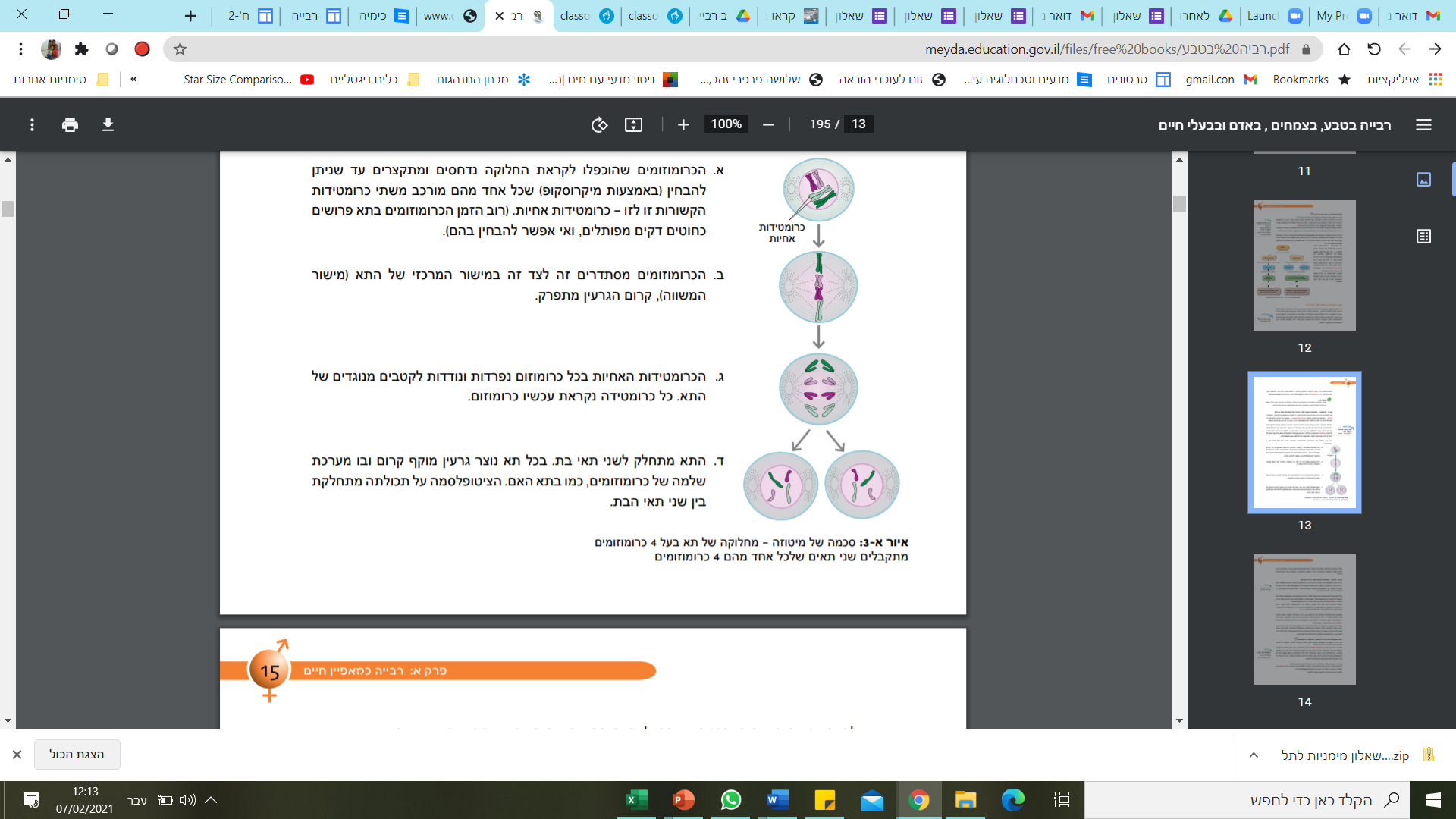 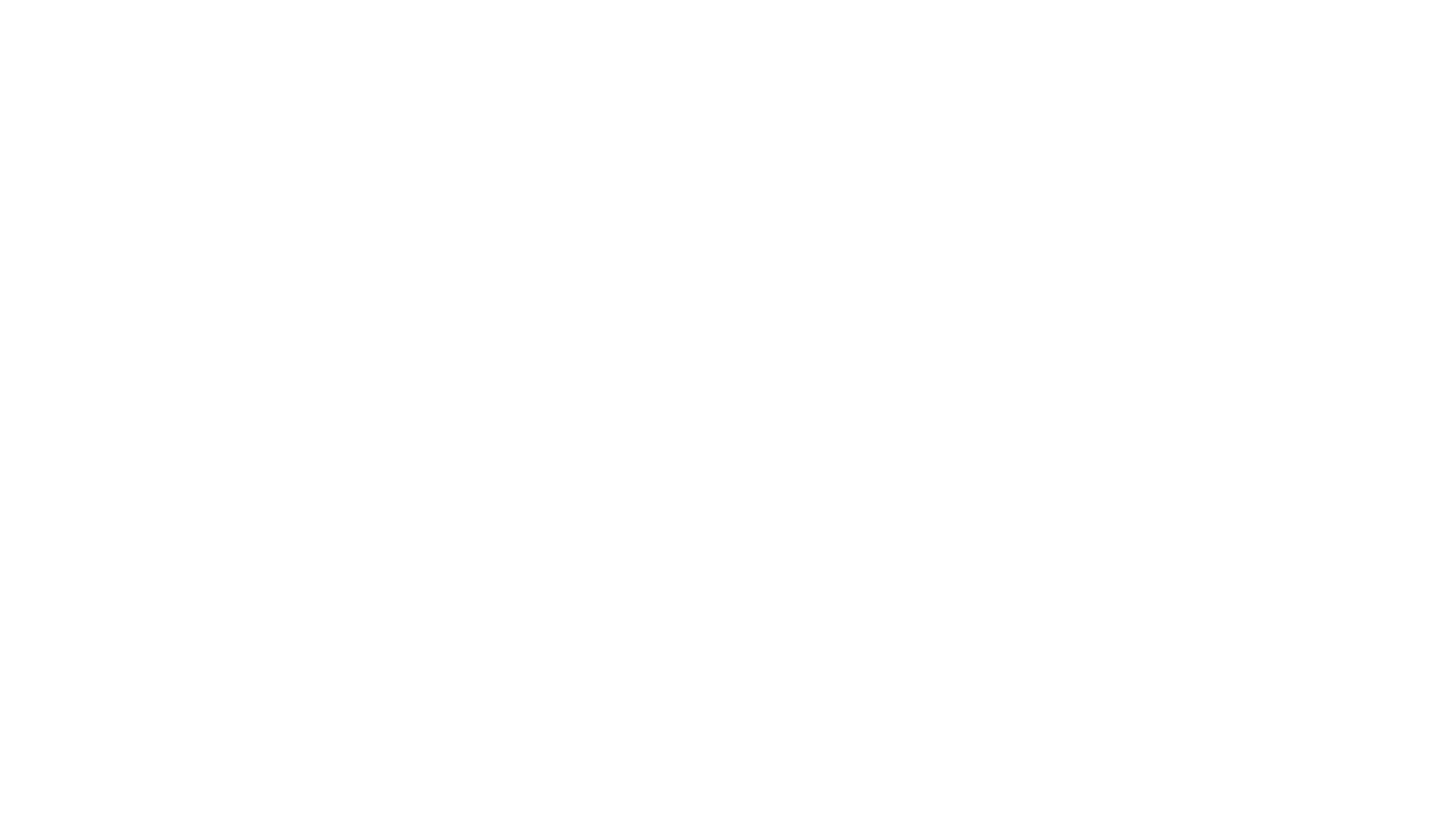 רבייה אל-זוויגית(אל-מינית)
חלוקת התא לשניים – אמבהתא היצור מתחלק לשניים בתהליך המיטוזה
הנצה – הידרהנוצר "ניצן" מהדופן, הניצן מתפתח להידרה קטנה, הניתקת בבוא הזמן והופכת ליצור עצמאי
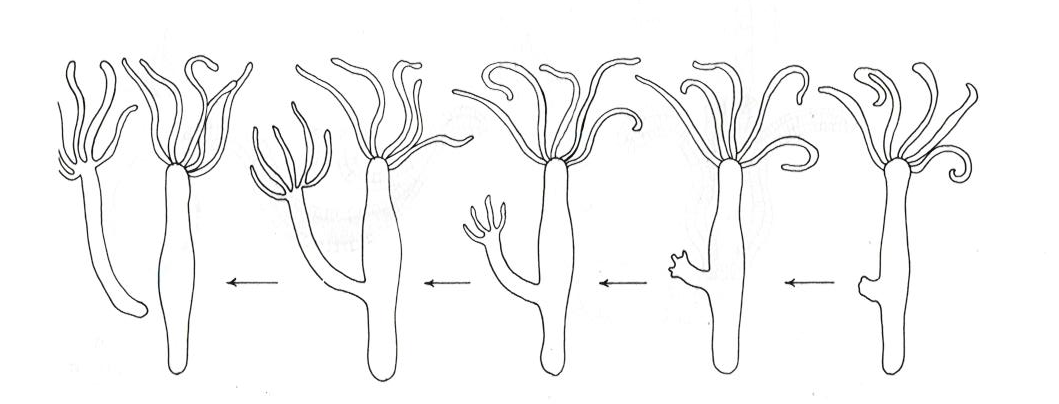 דרכי רבייה אל־זוויגית בצמחים: שלוחות
במהלך רבייה אל־זוויגית ביצורים רב־תאיים, חלק מגופו של פרט אחד נפרד ממנו ומתפתח ליצור חדש הזהה לחלוטין מבחינה גנטית להורה, שיכול להמשיך לחיות באופן עצמאי.

דוגמאות לדרכים שונות של רבייה אל־זוויגית בצמחים:

1. שלוחות
יש צמחים שגבעוליהם אופקיים וגדלים לצדדים במקביל לקרקע. לאורכן של שלוחות אלו צומחים ניצנים המתפתחים לצמחים נוספים שמתנתקים מן השלוחה וגדלים בתור צמחים עצמאיים.
לדוגמה: מינים שונים של דשא, תות שדה, פטל, חמציץ.
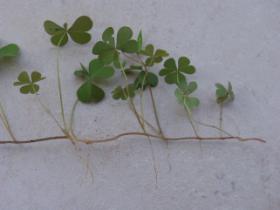 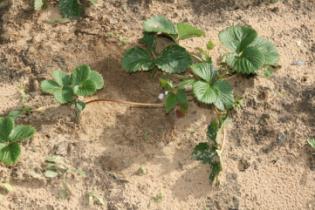 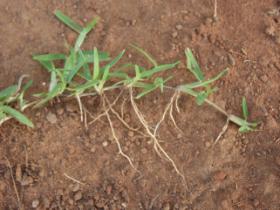 © ד"ר נורית קינן
שלוחות של חמציץ
שלוחות של תות שדה
שלוחות של דשא
10
דרכי רבייה אל־זוויגית בצמחים: פקעות ובצלים
דוגמאות לדרכים שונות של רבייה אל־זוויגית בצמחים:
2. פקעות ובצלים
יש צמחים בעלי פקעות. אלו הם גבעולים מעובים או שורשים מעובים ובהם ניצנים שמתפתחים לשורשים, לגבעולים ולעלים. כל צמח מצמיח כמה פקעות, שכל אחת מהן יכולה לגדול לצמח צאצא נפרד. לדוגמה: תפוח אדמה, נוריות.

לצמחים אחרים יש בצל בתוך האדמה, ובצלים קטנים מתפתחים צמוד אליו. הבצלצלים האלה מתנתקים מן הצמח הבוגר ומתפתחים בתור צמחים עצמאיים.
לדוגמה: חצב, נרקיס, יקינתון, שום, בצל הגינה.
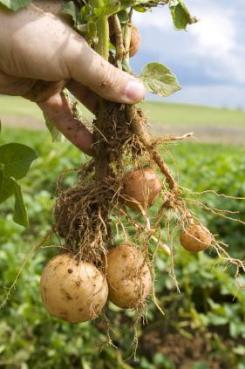 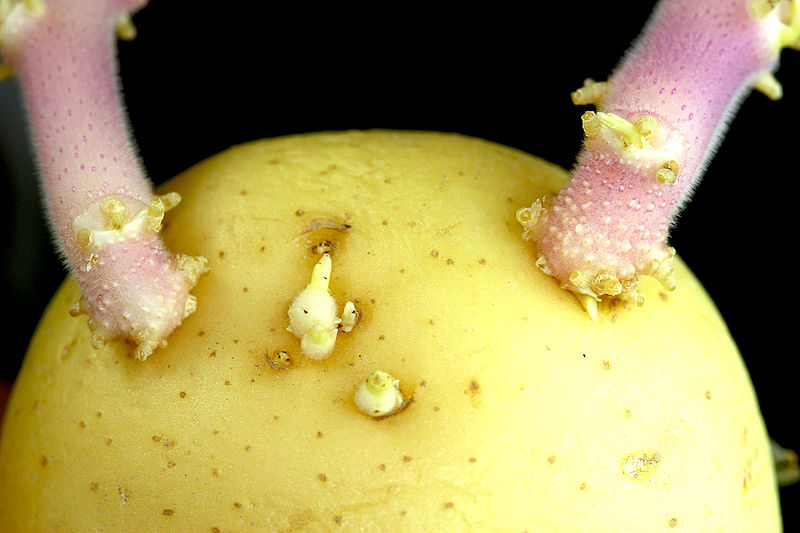 Photo: Sanjay ach, Wikimedia commons (CC BY-SA 3.0)
נצרונים שמקורם מן הניצנים שהתפתחו על תפוח האדמה.
הנצרונים יתפתחו לצמחים שלמים.
© istockphoto.com/ kryczka
פקעות תפוח אדמה
11
דרכי רבייה אל־זוויגית בצמחים: פקעות ובצלים
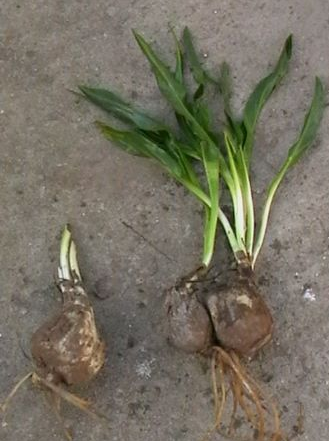 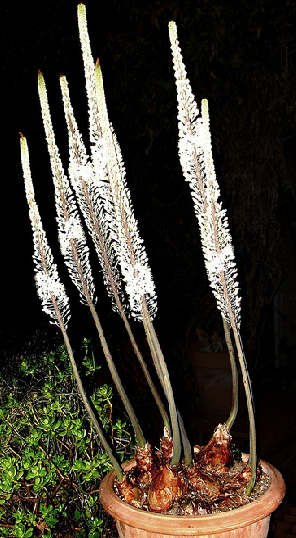 12
©Photo: Seán A. O'Hara at flickr
Photo: Lucien Mahin (Wikimedia commons) ©
"משפחת" חצבים שמקורה בבצל אחד, שממנו 
התפתחו עוד בצלים שנשארו צמודים אליו
בצל חצב ובצל נוסף שהתפתח ממנו
דרכי רבייה אל־זוויגית בצמחים: ייחורים
ייחורים
בחקלאות נעשה שימוש נרחב ברבייה אל־זוויגית: אחת משיטות הריבוי הנפוצות של צמחים היא בעזרת ייחורים.
ייחור הוא חלק שנותק מן הצמח הבוגר ובתנאים מתאימים
מסוגל להצמיח שורשים, ענפים ועלים, ולהתפתח לצמח חדש ועצמאי.
לדוגמה: אפשר להרבות עצי פרי (כמו בננה ותמר) בעזרת ייחורים, וכך לטעת מטעים שלמים של עצים בעלי תכונות תורשתיות זהות.
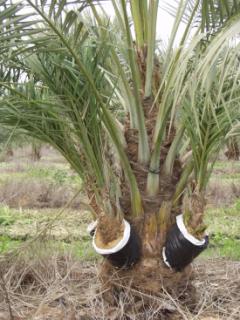 ייחורים של תמר
רבייה אל־זוויגית בבעלי חיים רב תאיים: הנצה
ההידרה, מקבוצת חסרי החוליות, חיה 
במים מתוקים וגודלה נע בין 1–20 מילימטרים.
ההידרה מתרבה ברבייה אל־זוויגית בדרך של 
הנצה: התאים שמתחלקים יוצרים ניצן המתבלט 
מגופה של ההידרה. הניצן גדל ומתפתח להידרה
 צעירה, אשר ניתקת מגוף ההורה וממשיכה 
לחיות בתור יצור עצמאי.






גם אלמוגים מתרבים בהנצה, אך הצאצא שנוצר 
אינו מתנתק מגוף ה"אם" וכך, דרך הנצות 
חוזרות ונשנות, נוצרת מושבת אלמוגים.
הידרה עם ניצן המתפתח להידרה צעירה
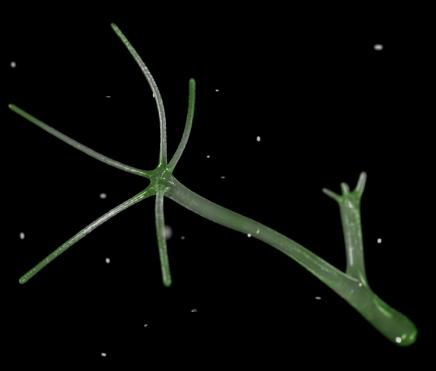 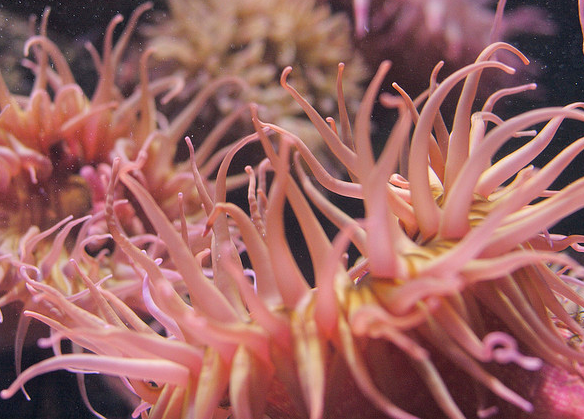 © istockphoto.com/ luismmolina
© Photo: Ryan Poplin at flickr (CC BY-SA 2.0)
14
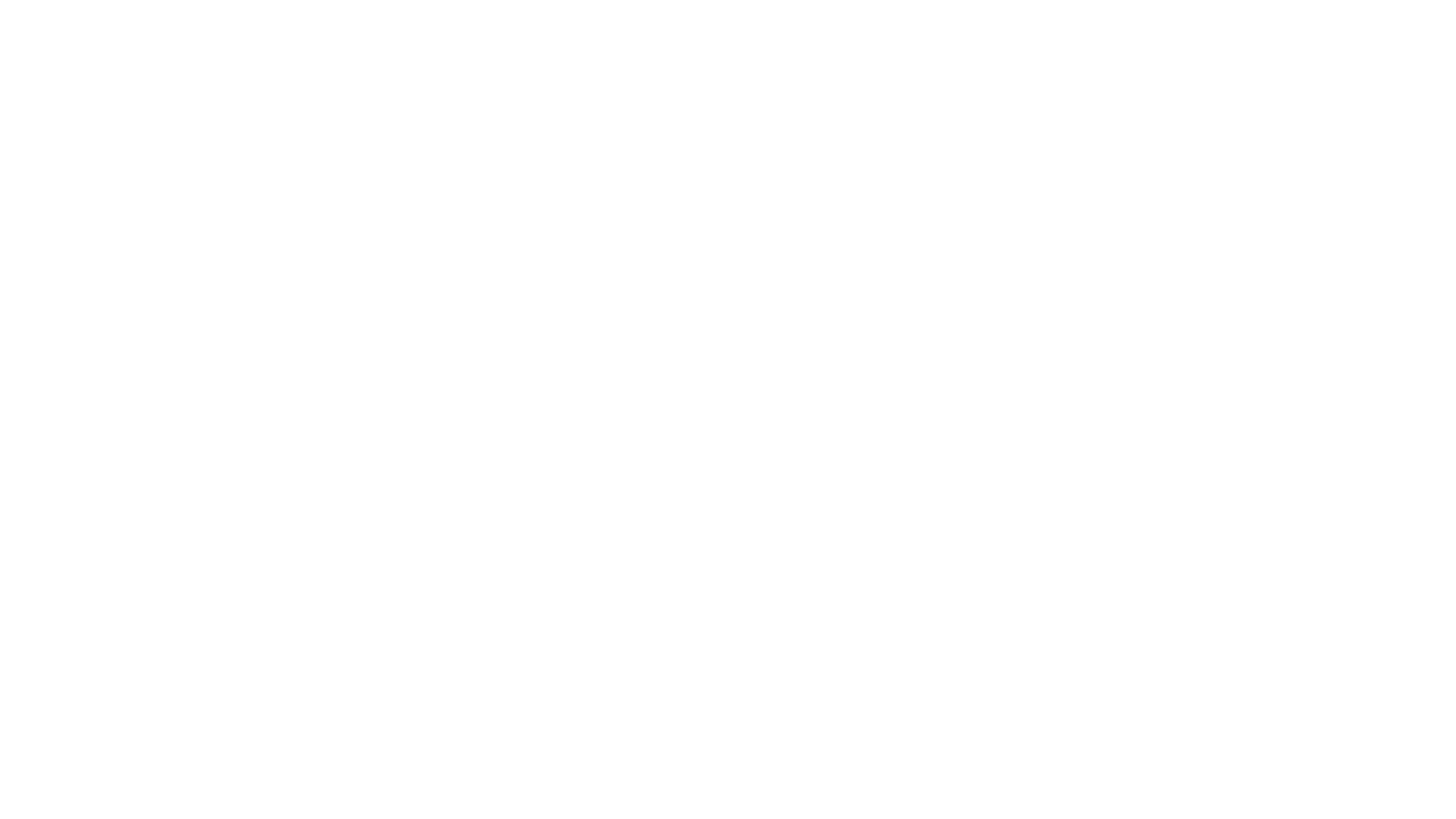 רבייה זוויגית(מינית)
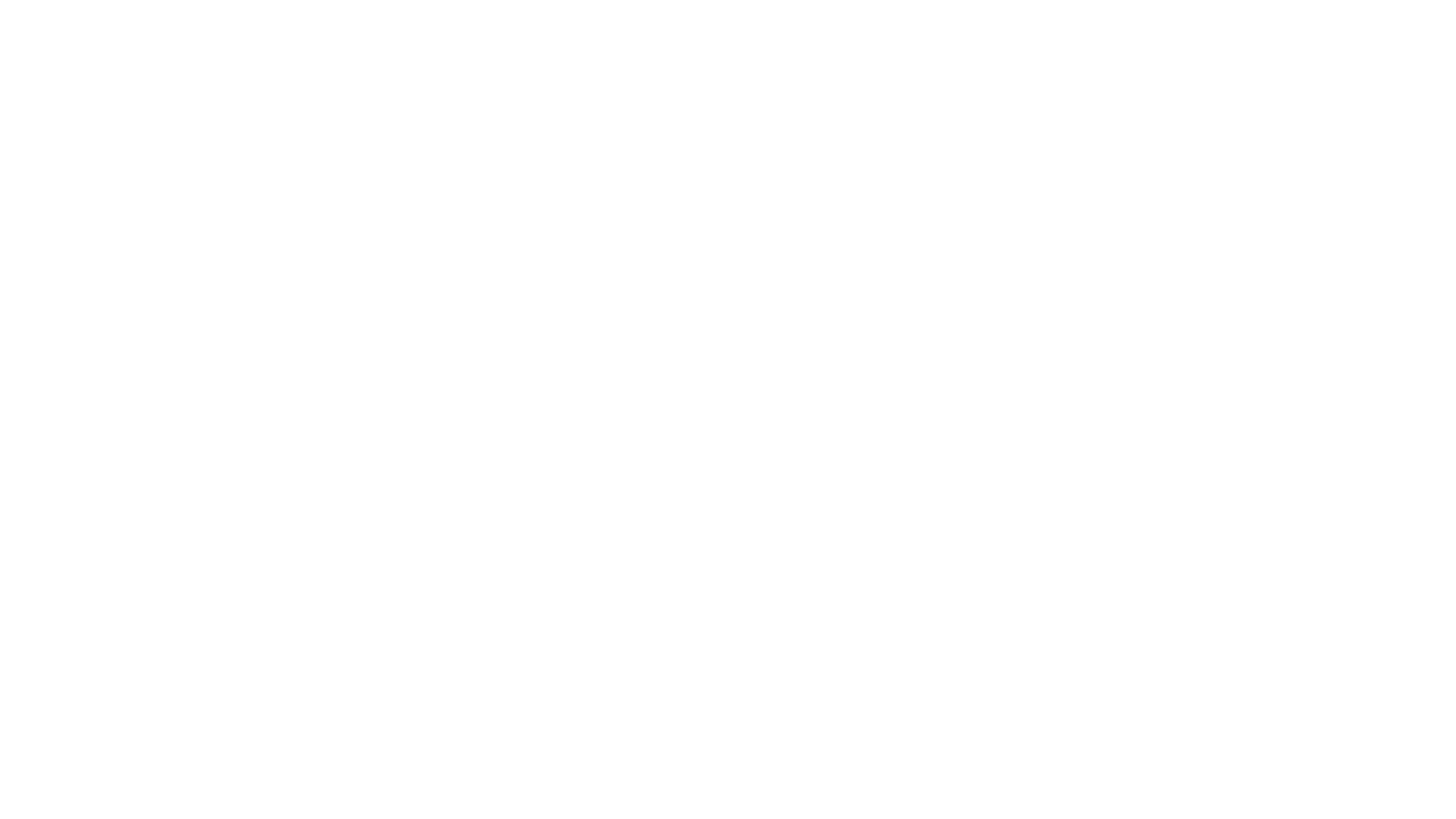 רבייה זוויגית - כללי
נקבה
זכר
תא מין נקבי
תא מין זכרי
הפריה
תא ביצה מופרה (זיגוטה)
צאצא
רבייה זוויגית בצמחים
נקבה
זכר
ביצית
גרגר אבקה
הפריה
תא ביצה מופרה (זיגוטה)
צאצא
אברי המין בפרח
גרגרי אבקה
ביצית
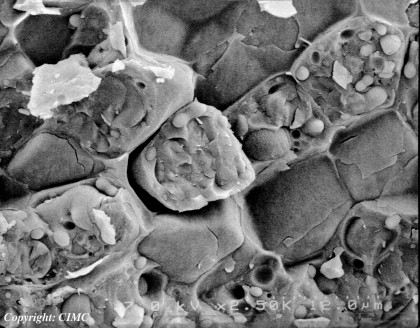 האבקה על-ידי רוח
פרחים המואבקים על-ידי בעלי-חיים
גרגר האבקה והנחשון המתפתח ממנו
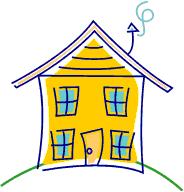 הפצת פירות וזרעים
הצמח
מים
בעלי חיים
רוח
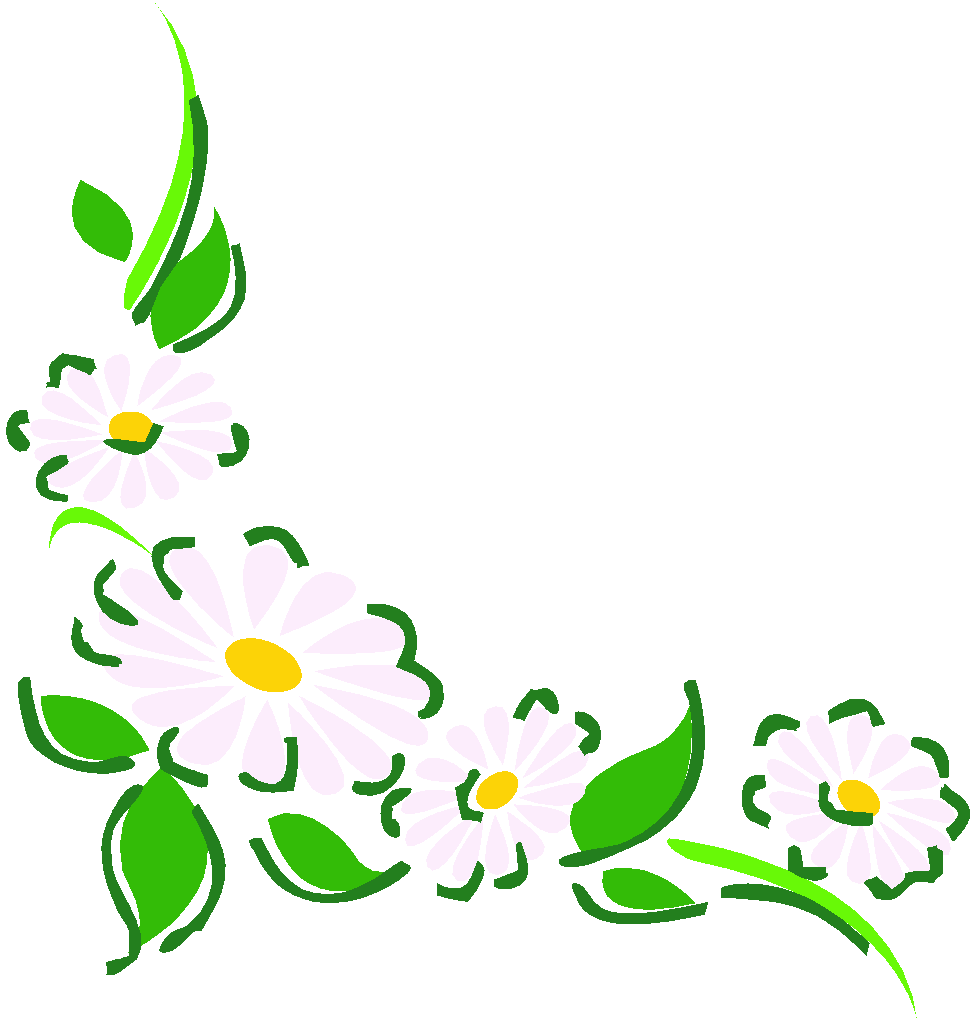 בתוך גוף 
בעלי החיים
על גוף 
בעלי החיים
הפצת פירות וזרעים באמצעות הרוח
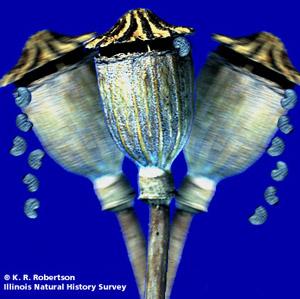 הפצת פירות וזרעים באמצעות בעלי-חיים
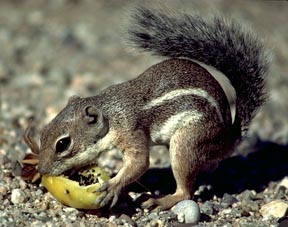 בתוך גופם של בעלי חיים
על גופם של בעלי חיים
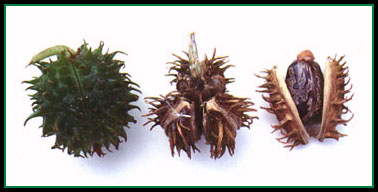 פירות המפיצים את עצמם
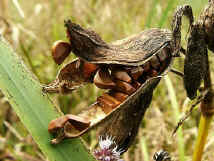 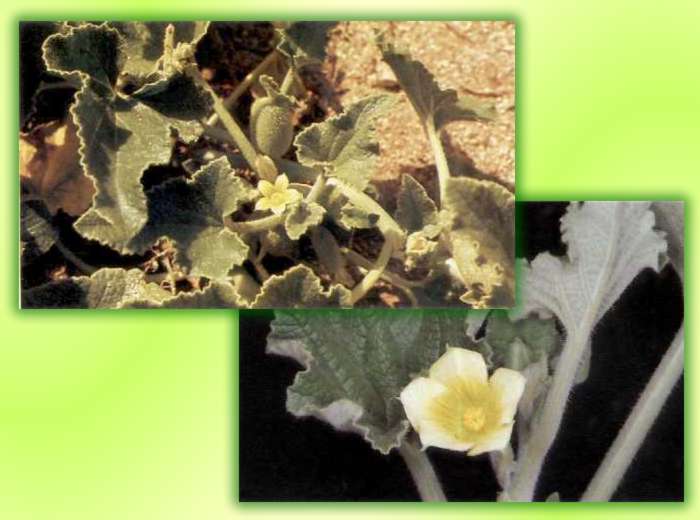 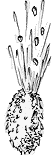 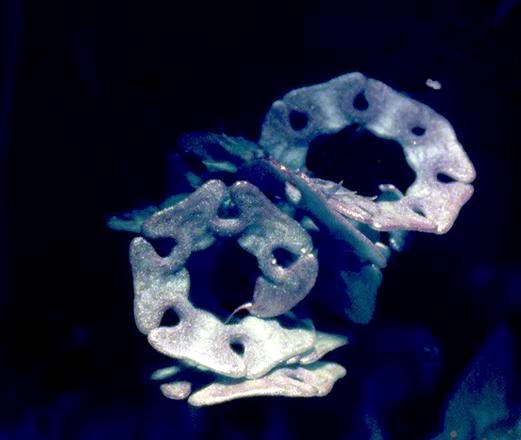 זרעים של "פרסת הסוס", וכל                                     מילה מיותרת
הקיץ הוא עונת ההבשלה... הפרחים שפרחו באביב – קמלו, ועתה מופיעים הפירות והזרעים.     הביצים שהוטלו – הפכו לגוזלים, שעכשיו כבר פורחים מן הקן, ויוצאים לעצמאות...
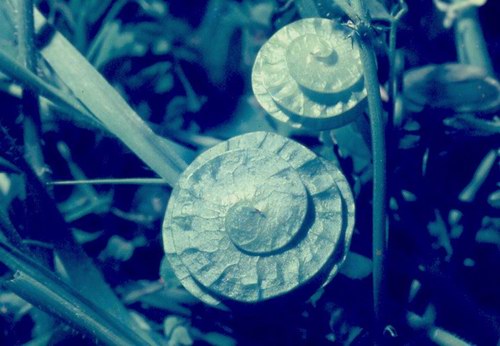 אז שוב אתם מוזמנים לצאת לטבע, ולראות את המהפך שקורה בו, שלב אחר שלב
זירעי "אספסת עדשתית"
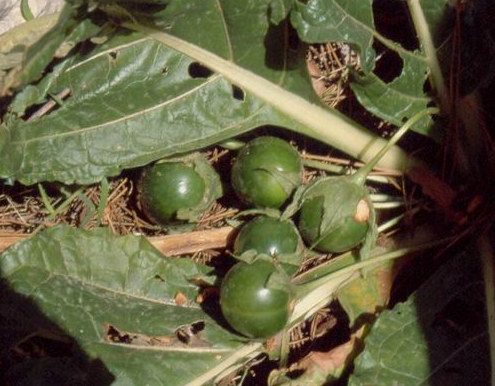 הפרחים הופרו והפכו לפירות
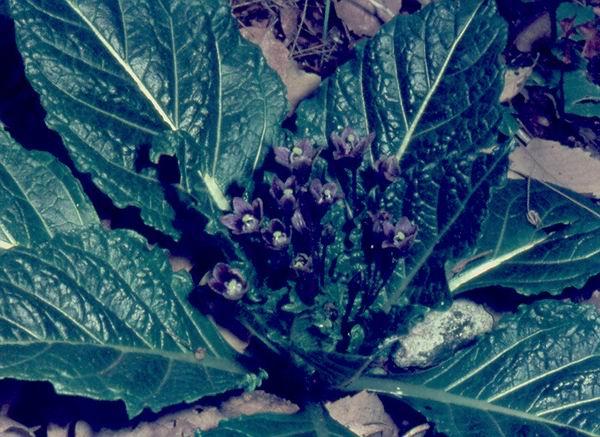 פריחת ה"דודא הרפואי"
הבה נעקב אחרי צמח אחד – הדודאים, שעובר תוך ארבעה חדשים לערך, את  כל הדרך – מפרח נותן ריח – לזרע בשל
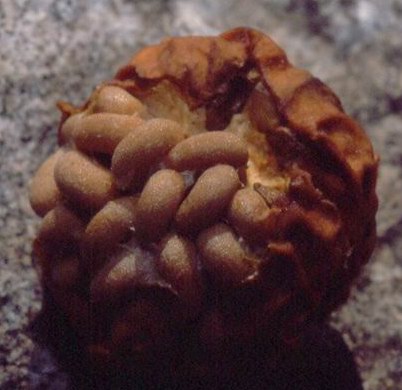 וכך ניראה הפרי הבשל, לאחר התבקעותו, כשהזרעים נפוצים לכל עבר, ומוכנים להמשך...
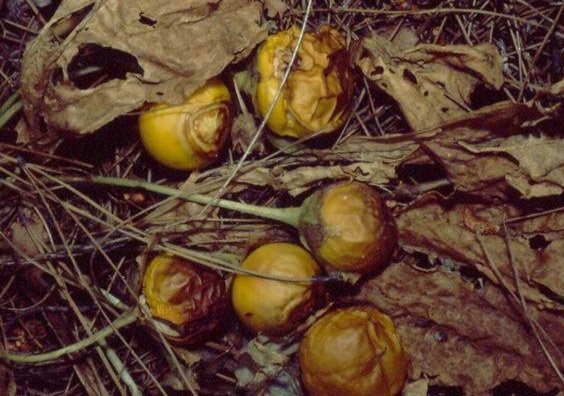 הפירות הבשילו, ובתוכם הזרעים
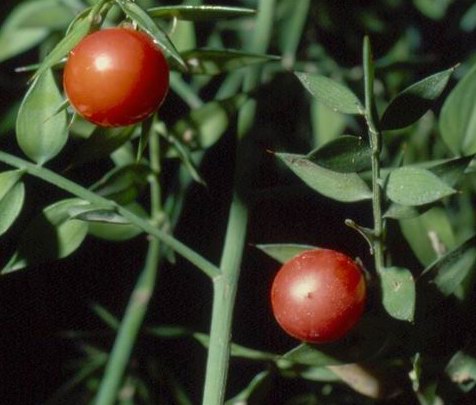 פירותיה היפהפיים של             "עצבונית החורש"
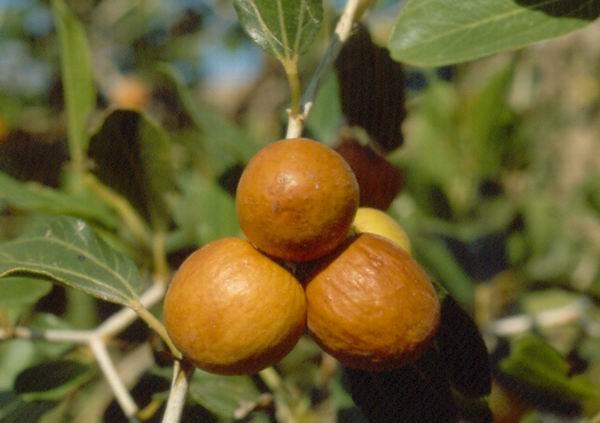 פרי עץ השיזף – הלא הוא ה"דום"
הטבע דואג לתושביו, וכל מין מוצא את                                 הדרך להפיץ את זרעיו, ולדאוג לדור          ההמשך...     יש מי שעושה זאת בעזרת קוצים, או שערות שנידבקות, וישנן גם שיטות אחרות...
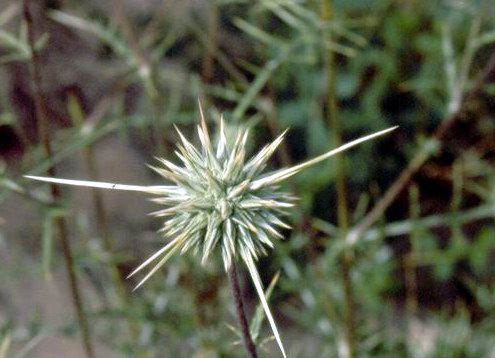 קיפודן בלנש
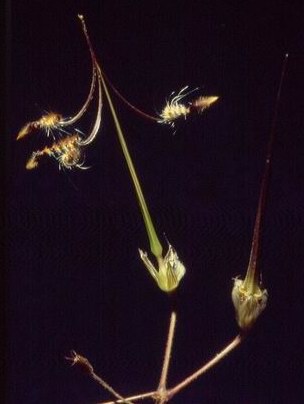 מקור החסידה
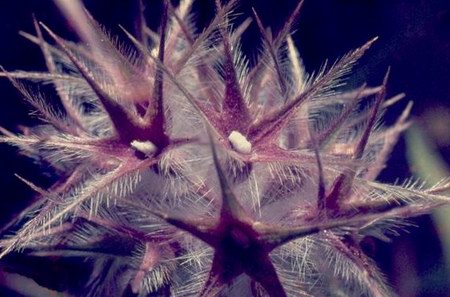 תלתן כוכבני
השימוש ברוח להפצת הזרעים, הוא מן הנפוצים ביותר, וחלק ניכר מן הצמחים "מדביקים" לזרעיהם "מצנחים", ובעזרתם דואגים לשלחם לכל עבר...
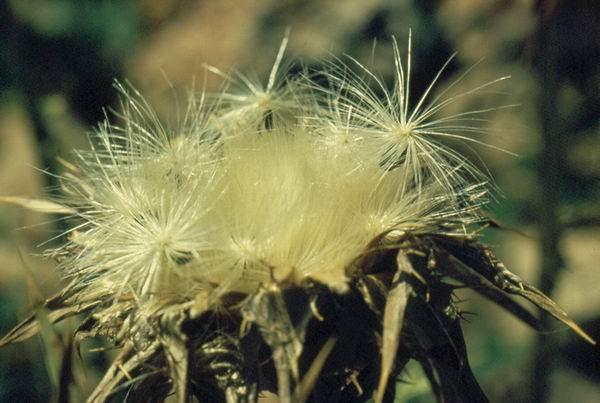 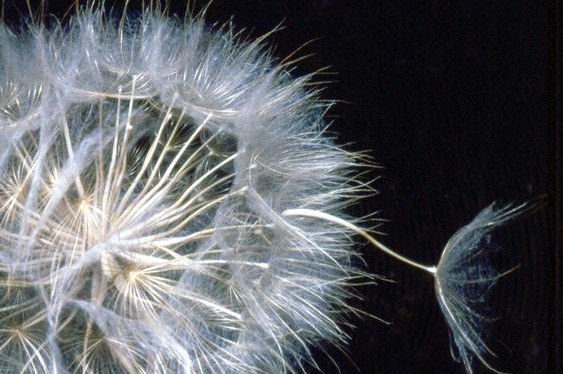 למעלה – תפרחת עם זרעי "ברקן"
ומשמאל – רגע הנטישה של אחד מזרעי "זקן הסב"
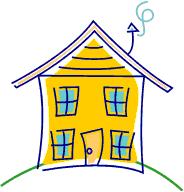